I DDECHRAU…
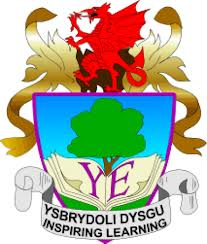 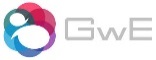 1. Cyfrifwch hyd yr arc AB isod:
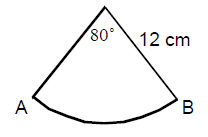 2. Cyfrifwch yr ongl yng nghanol y sector isod:
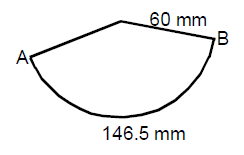 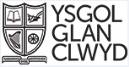 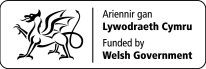 [Speaker Notes: Starter task to recap memory of arc length to assist with today’s task.]
http://www.youtube.com/watch?v=xFntFdEGgws&feature=fvwrel
[Speaker Notes: Indiana Jones clip to illustrate taking risks and believing in yourself.  Sand is the reflection upon the learning.]
Amcanion…
Heddiw, byddwn ni yn:
datblygu ein gallu i ateb cwestiynau heriol.
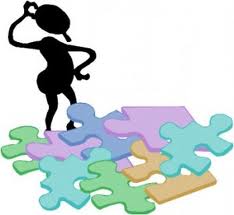 Sut?
Adnabod y wybodaeth rydyn ni’n ei gwybod a’r wybodaeth sydd ei hangen arnon ni.
Rhannu’r dasg yn dasgau llai.
Defnyddio’n gwybodaeth/profiadau i gysylltu pethau.
Rhowch gynnig arni!  CREDWCH YNDDOCH CHI’CH HUN!
[Speaker Notes: Objectives.  Allow class to decide how this will be achieved – points given as support.]
Y broblem …
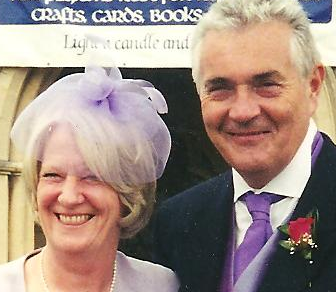 [Speaker Notes: Parents!  Always causing a problem!]
Y broblem …
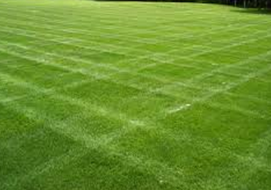 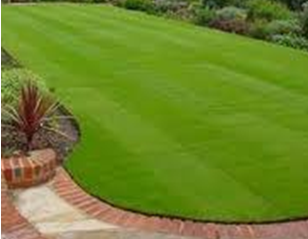 [Speaker Notes: Lovely garden but they want it edged with bricks.  They have asked me to do the sums, I am asking you to do it!!]
Y broblem …
[Speaker Notes: Would be ok if their garden shape was like this.]
Y broblem …
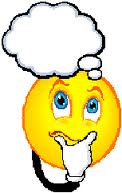 MEDDWL



PARU


RHANNU
Pa wybodaeth sydd ei hangen arnon ni?
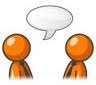 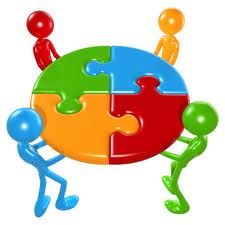 [Speaker Notes: However, it is more complex – like this.  What info do we need to start these calculations?]
Y Broblem …
35m
Faint fydd y gost i ni?
20m
160°
[Speaker Notes: Here is most of the required information.  The ‘big question’ is how much will it cost?]
Amcanion…
Heddiw, byddwn yn:
datblygu ein gallu i ateb cwestiynau heriol.
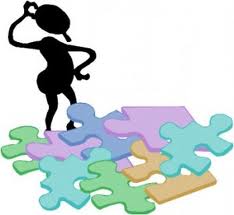 Sut wnaethon ni?
Adnabod y wybodaeth rydyn ni’n ei gwybod a’r wybodaeth angenrheidiol.
Rhannu’r dasg yn dasgau llai.
Defnyddio’n gwybodaeth/profiadau i gysylltu pethau.
Rhowch gynnig arni!  CREDWCH YNDDOCH CHI’CH HUN!
[Speaker Notes: Review objectives a s a class.]
SESIWN LAWN…
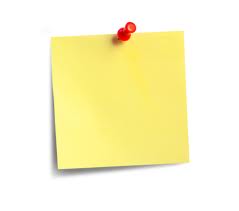 
__________


[Speaker Notes: What I liked / what I didn’t ike.]
Dydi’r canlynol DDIM yn rhan o’r cyflwyniad – y cardiau gwybodaeth a’r cardiau cliwiau ydyn nhw.
Cerdyn Gwybodaeth 1
65mm
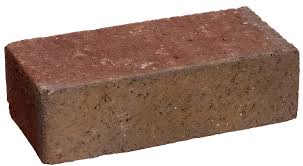 Cerdyn Gwybodaeth 2
40c
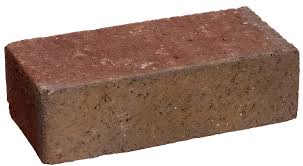 Cerdyn Cliwiau 1
160°
Cerdyn Cliwiau 2
160°
Faint ydi’r hyd hwn?
Cerdyn Cliwiau 3
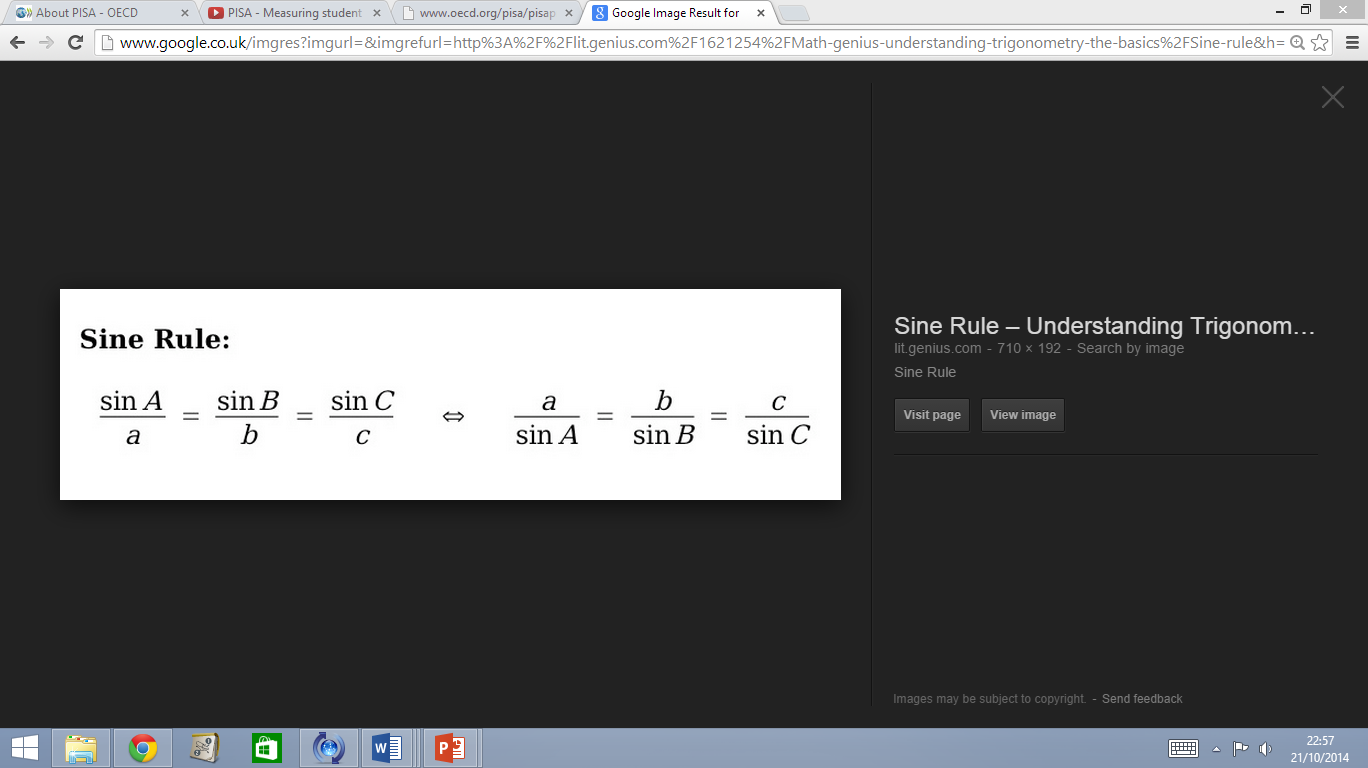 160°
Cyfrifwch yr hyd hwn.
Cerdyn Cliwiau 4
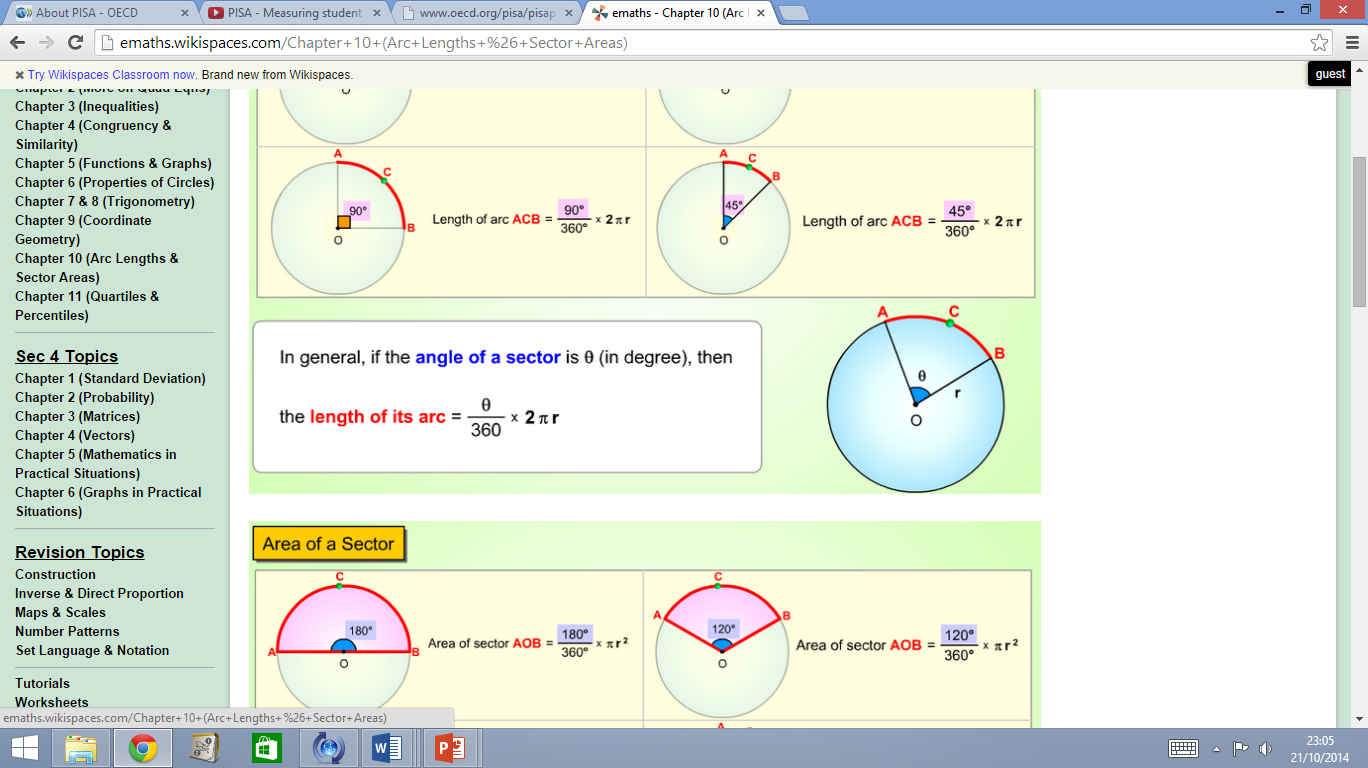 Yn gyffredinol, os ydi ongl sector yn θ (mewn graddau),
yna hyd ei arc ydi
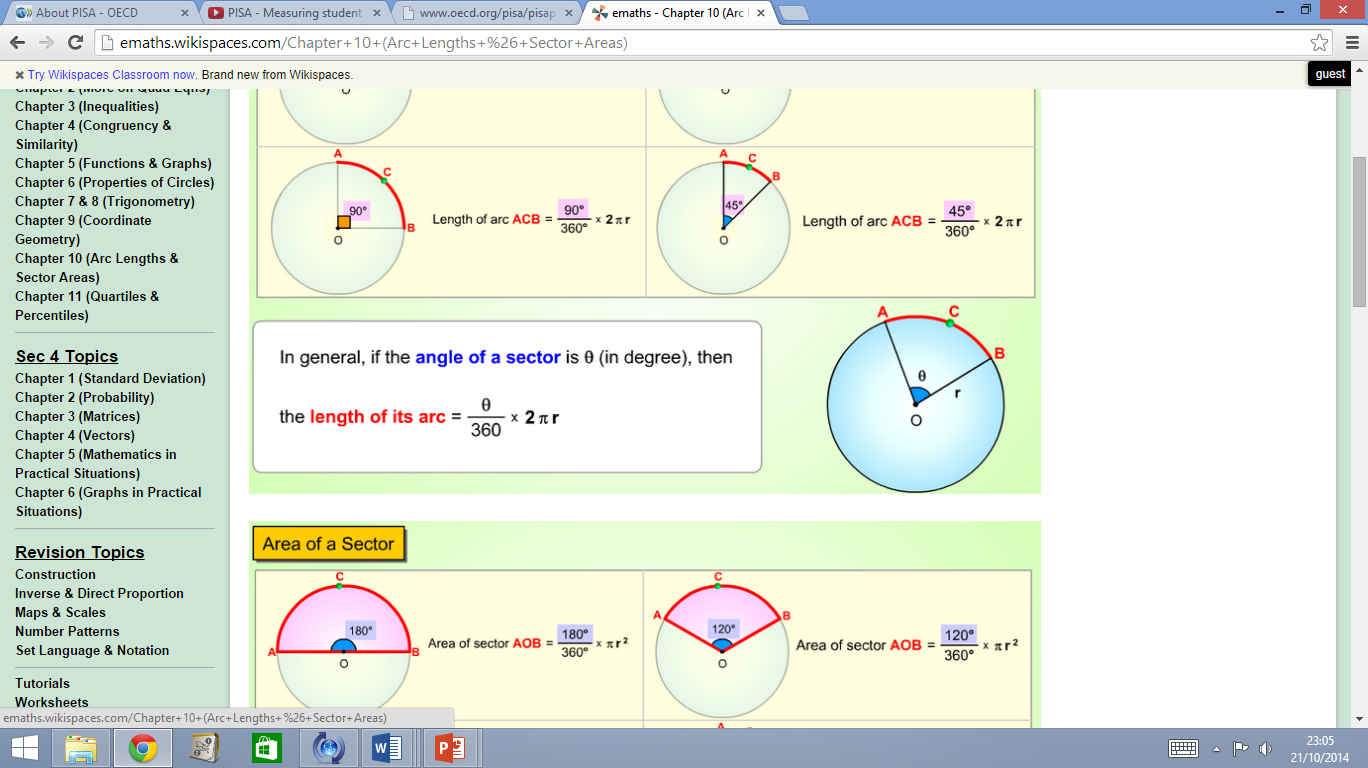